Лепбук — це новітній спосіб організації пізнавальної діяльності учнів, простір для навчання і творчості.    Лепбуки допомагають швидко й ефективно засвоїти нову інформацію, закріпити вивчене, систематизувати набуті знання.    Створення лепбуків — це захоплююча гра, яка сприяє формуванню в школярів креативності, самостійності, спостережливості, відповідальності, уміння працювати в команді та цінувати результати спільної діяльності.
Виготовлення  лепбуків              РЕЖИМ ДНЯ
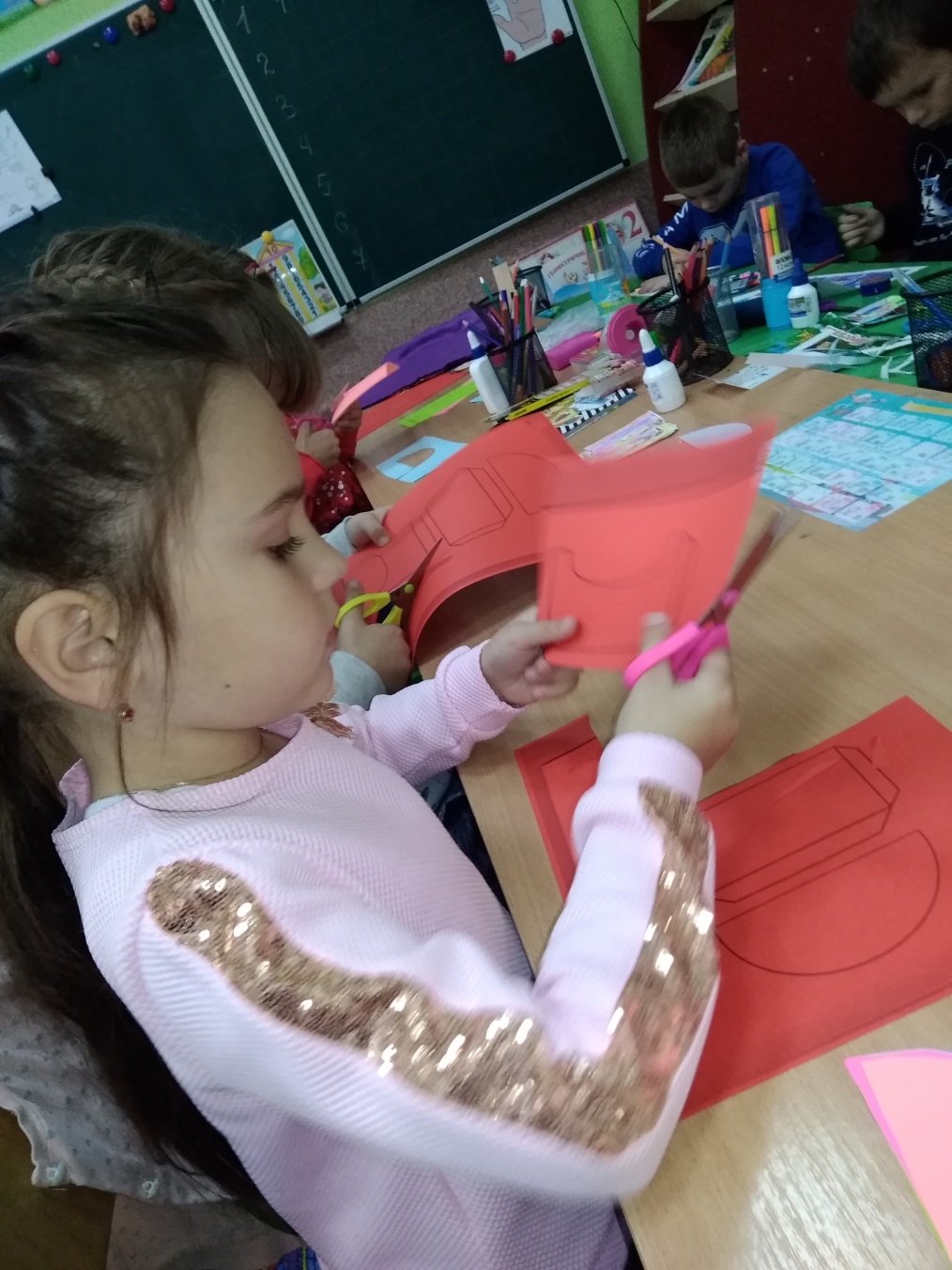 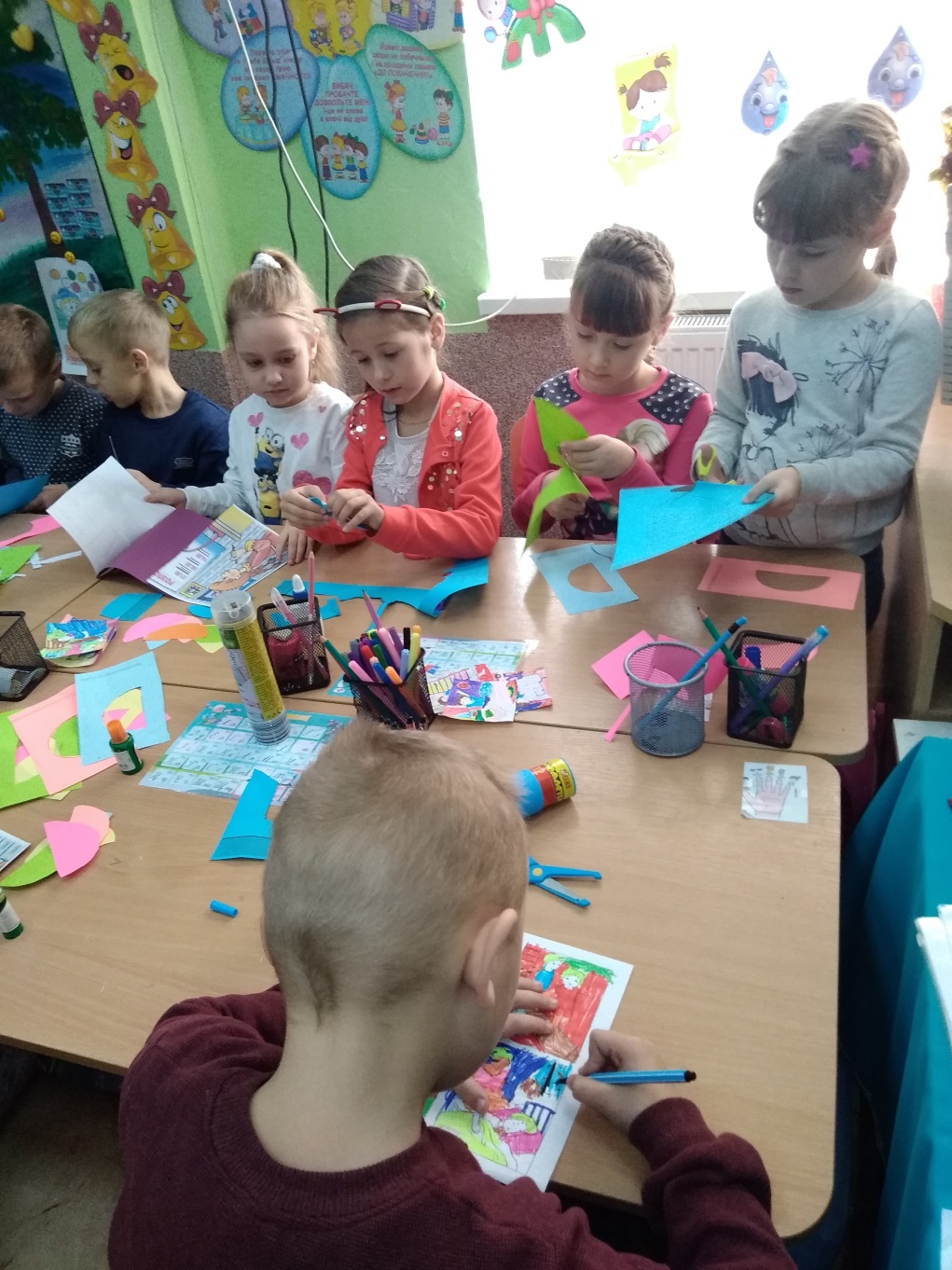 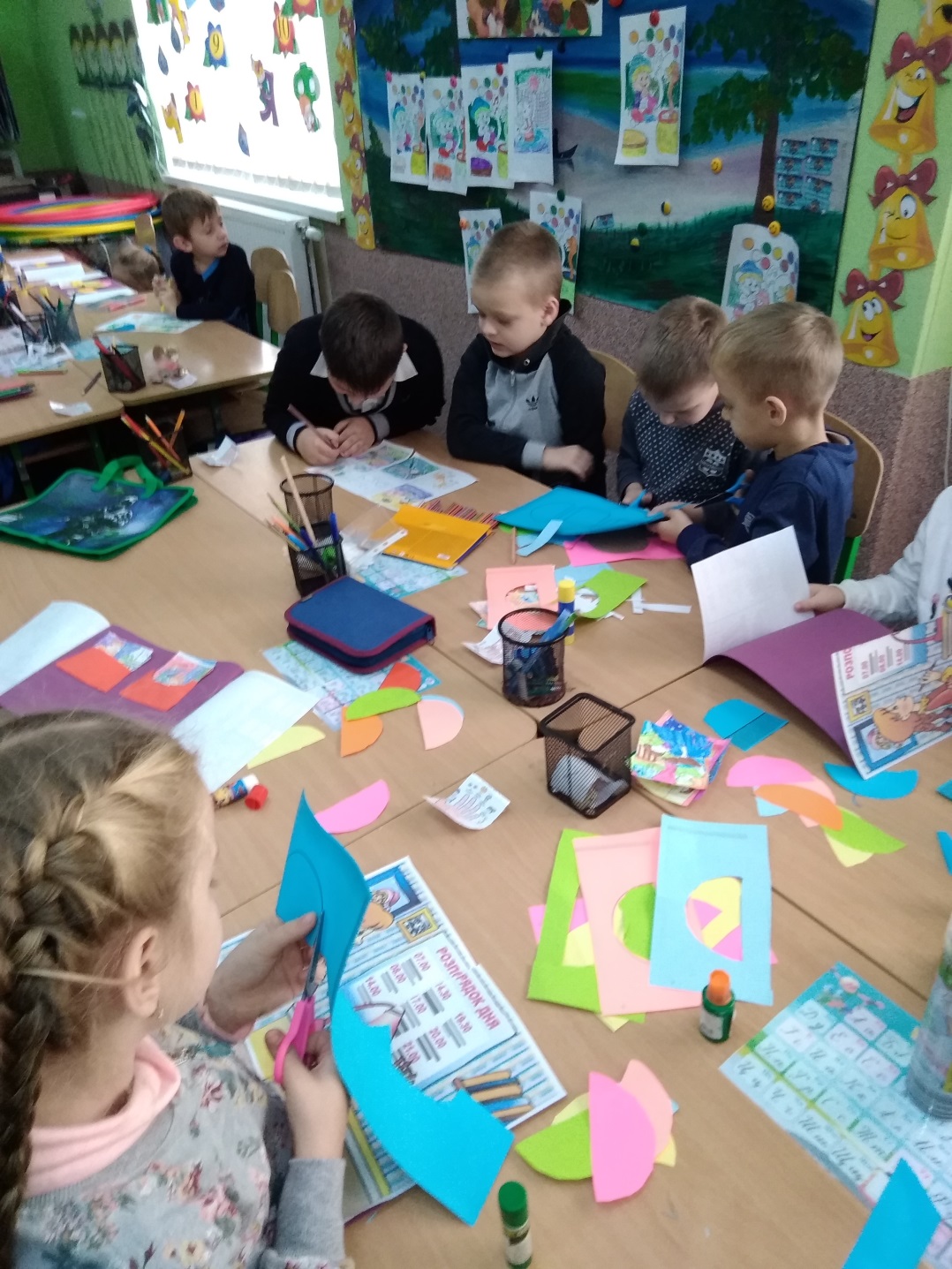 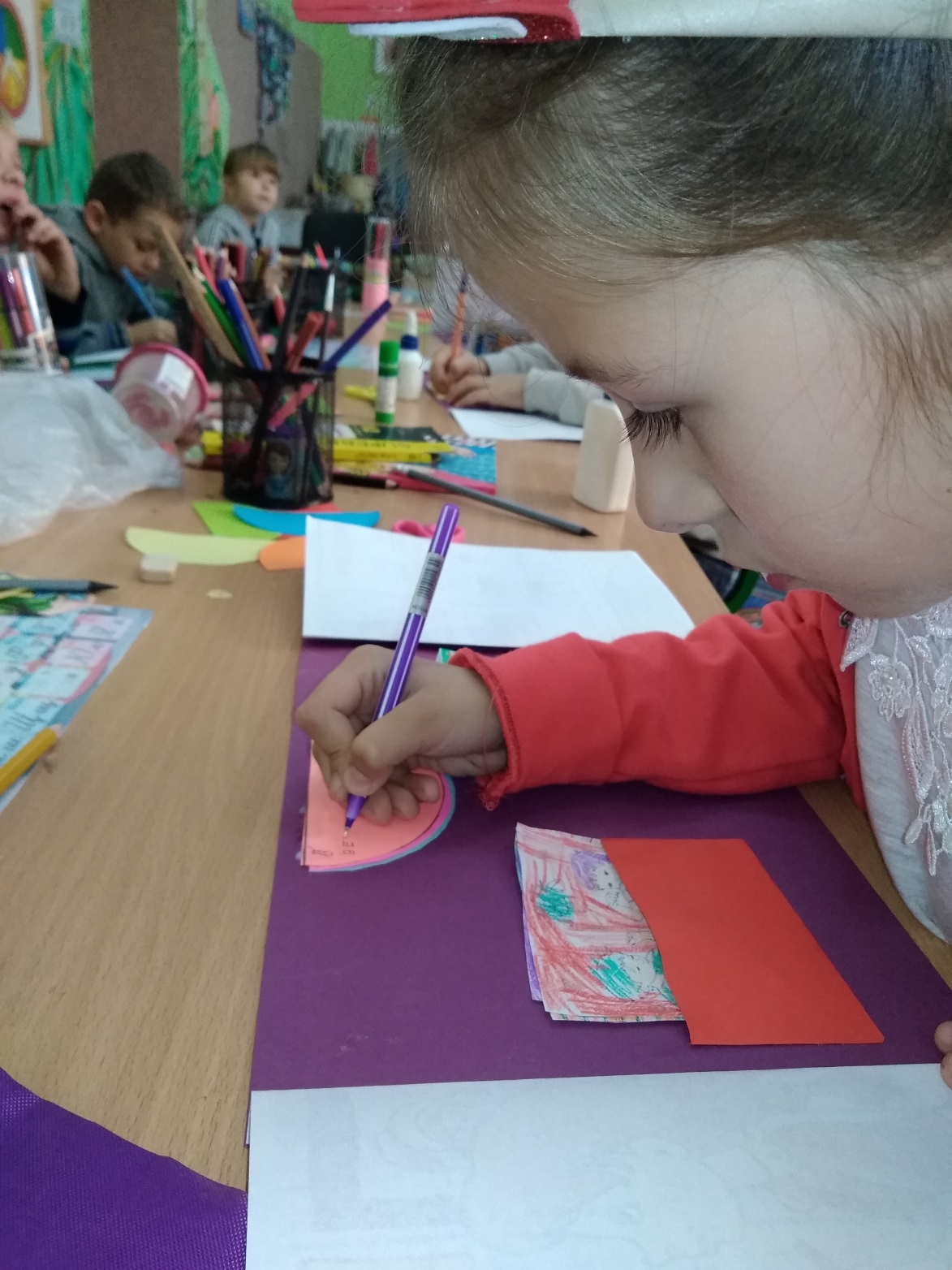 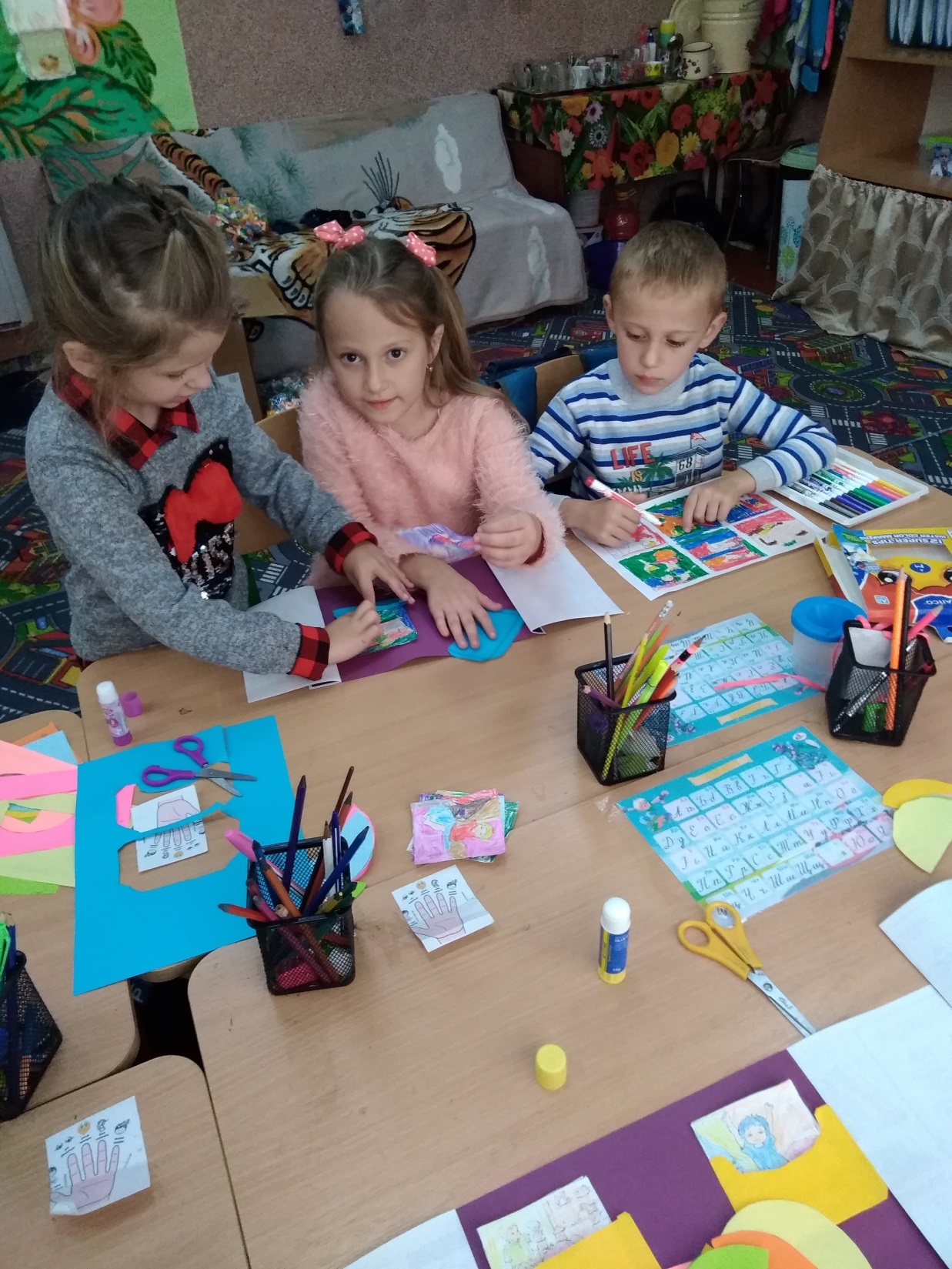 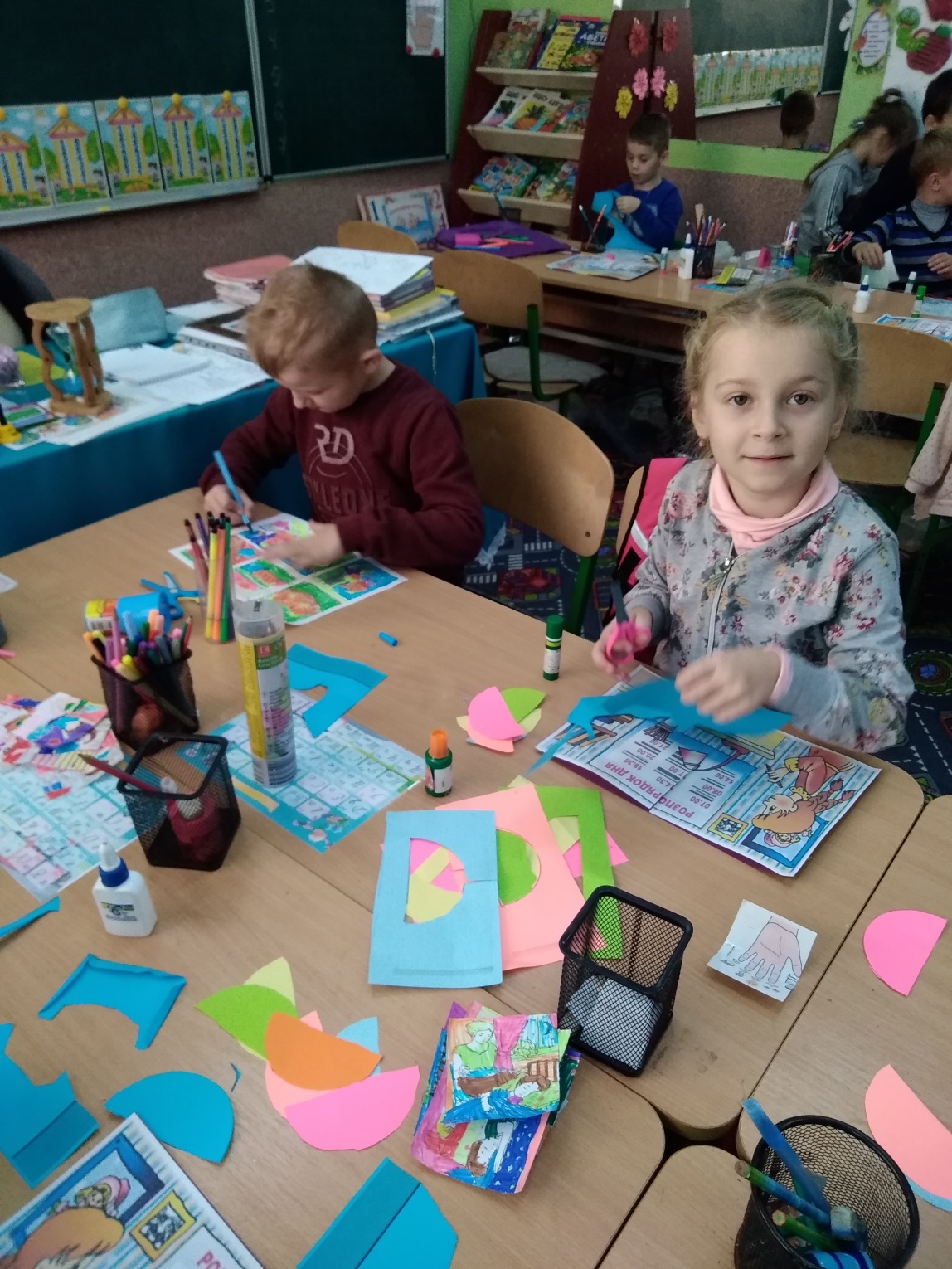 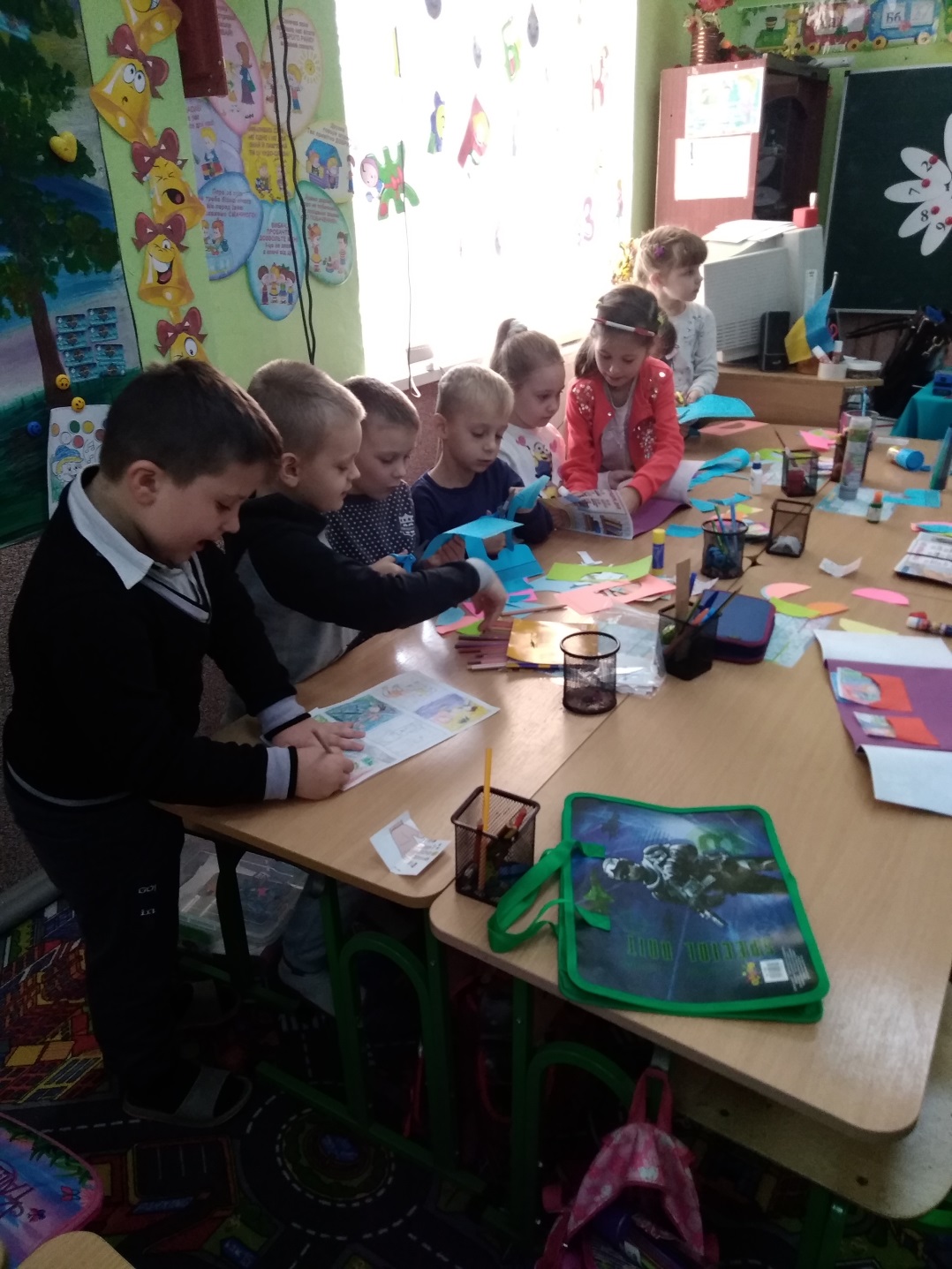 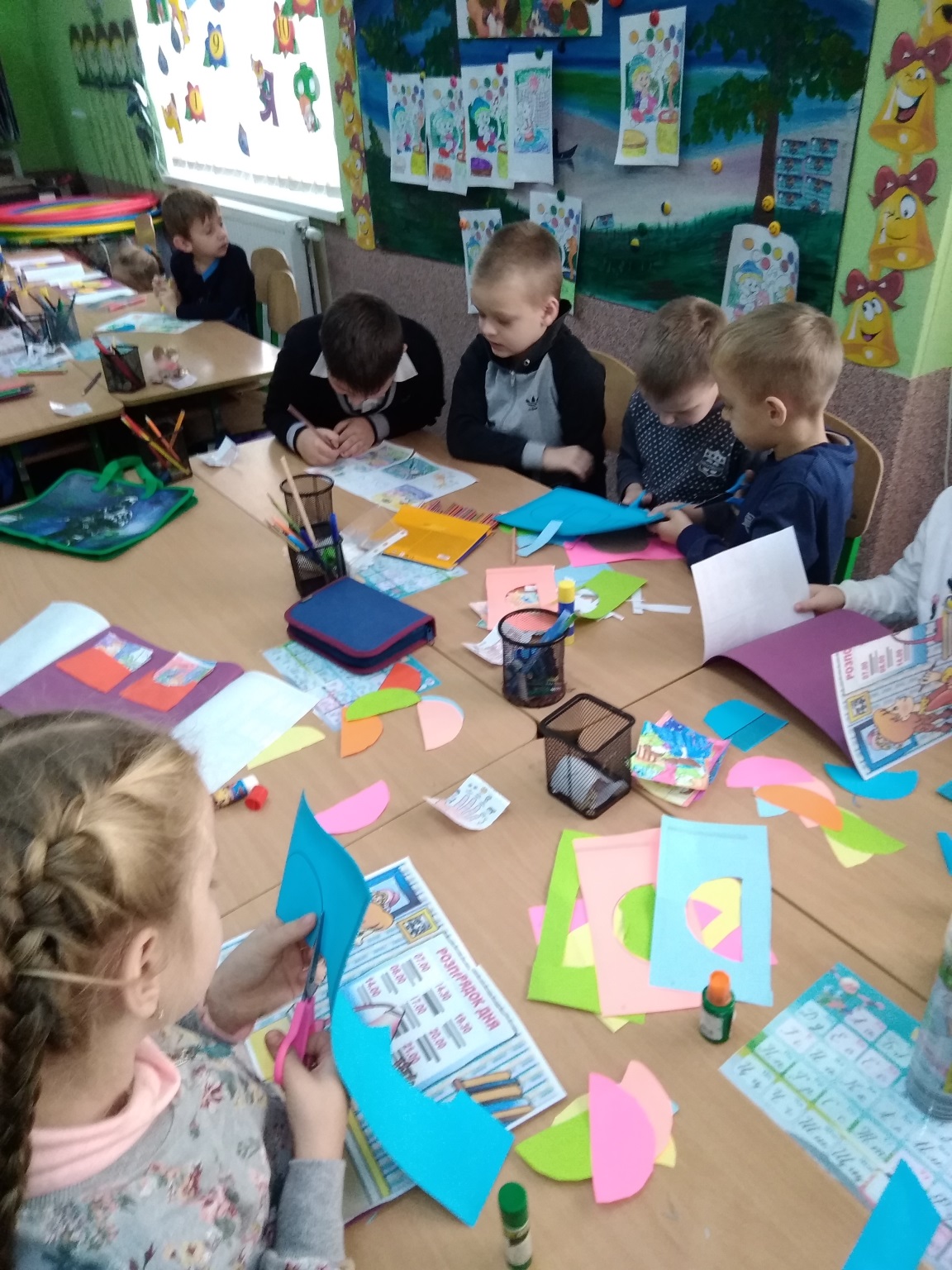 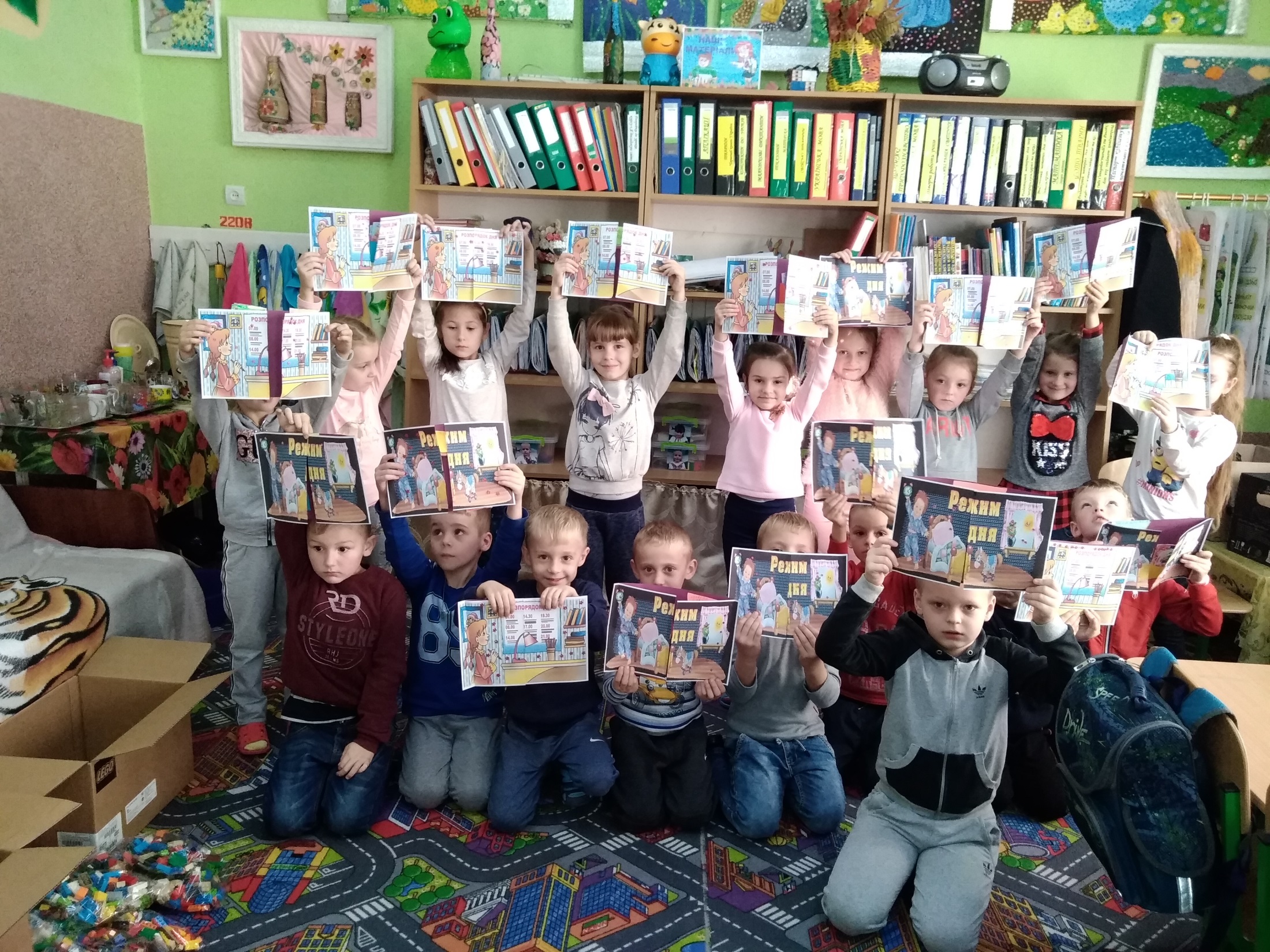